第二届武汉高能物理青年论坛
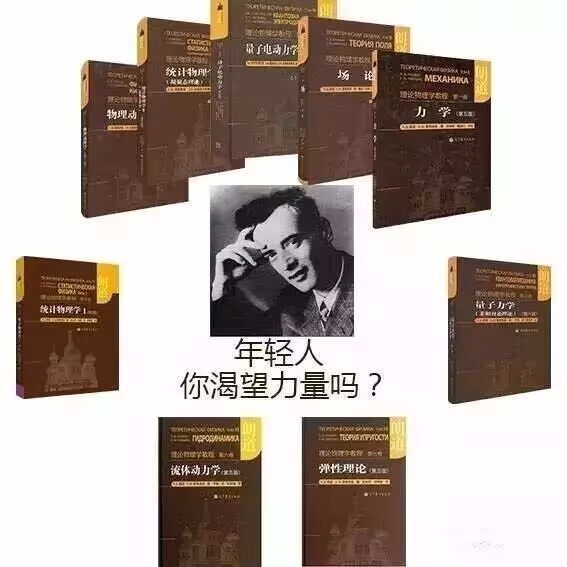 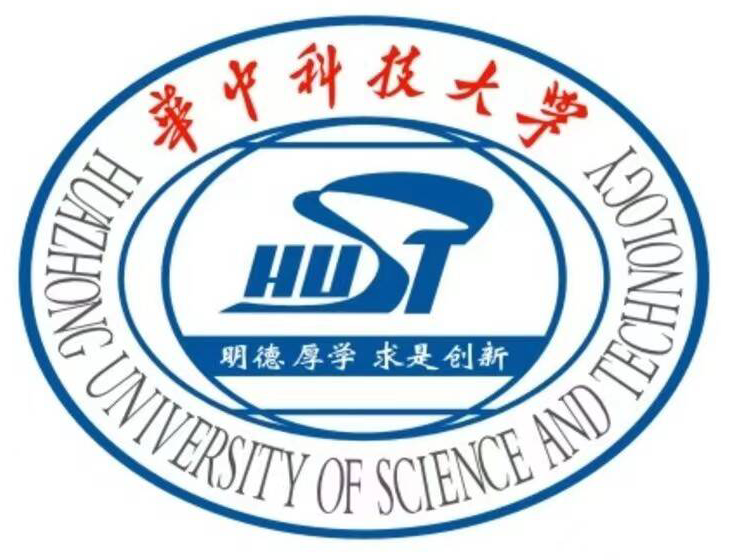 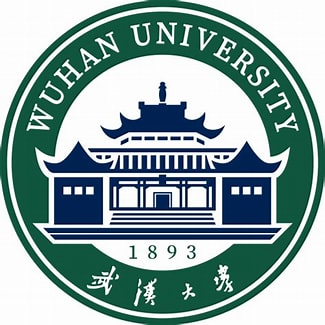 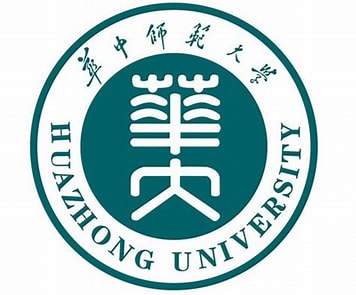 地点：华中科技大学逸夫科技楼
时间：2024年11月30日
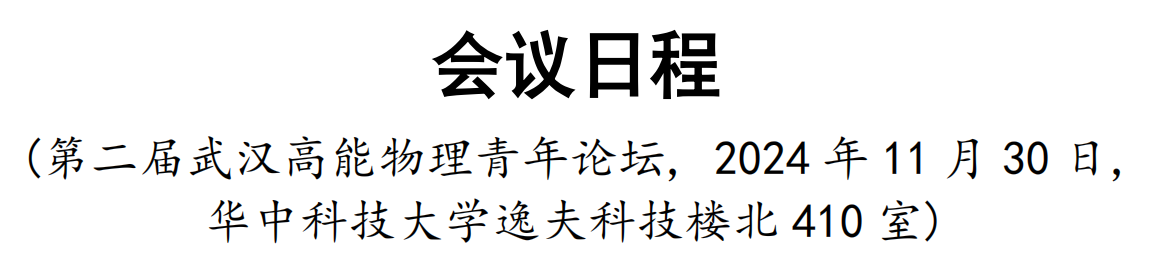 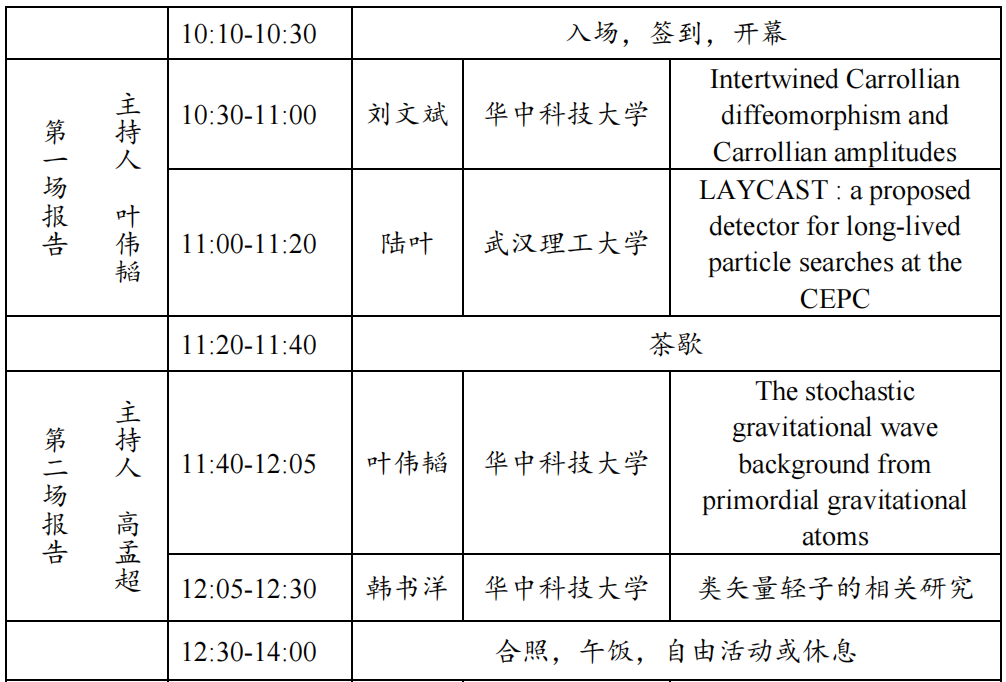 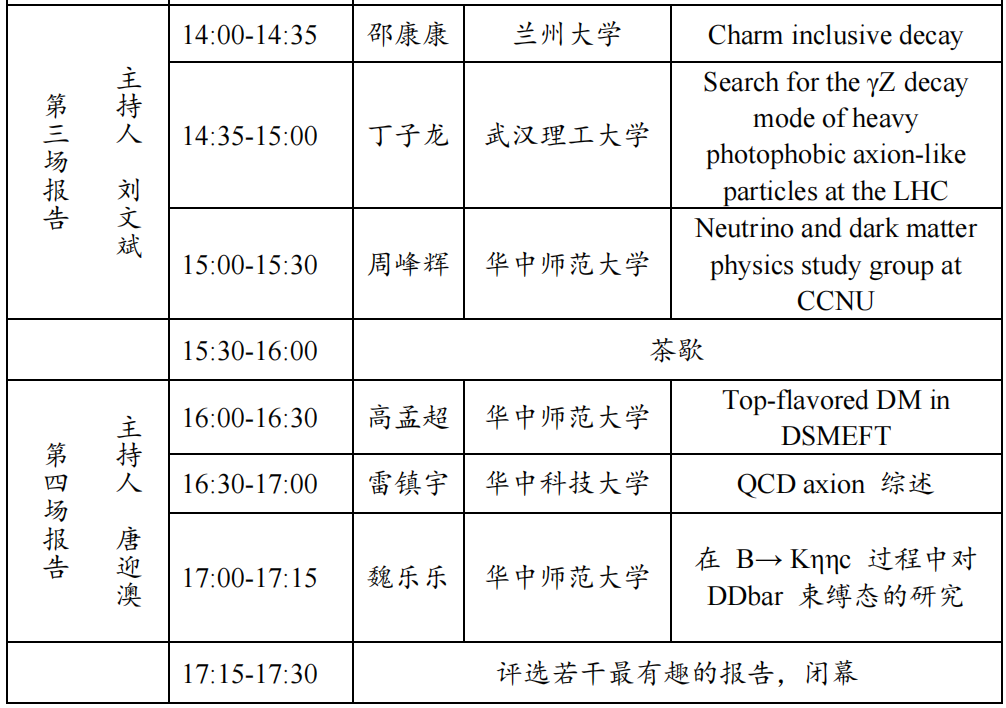 第二届武汉高能物理青年论坛
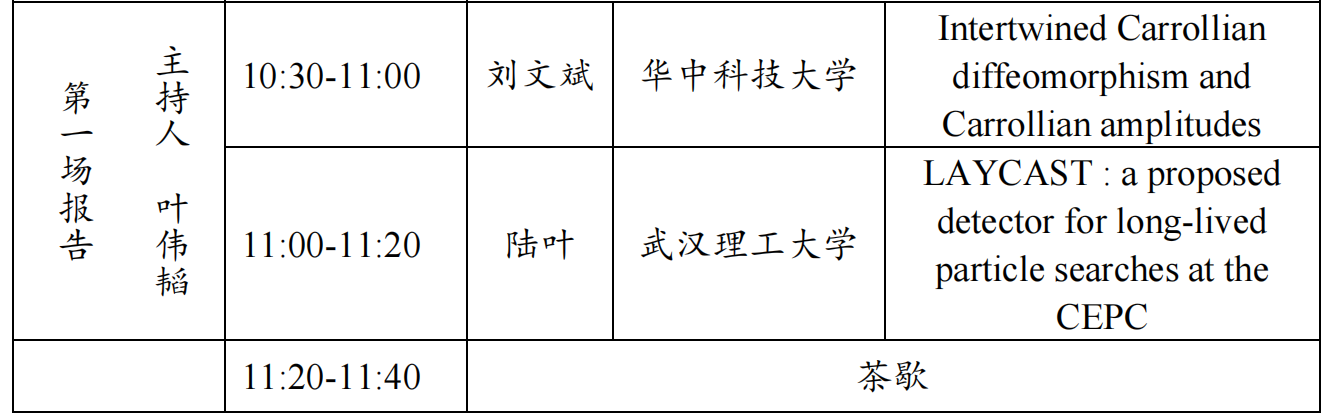 茶歇
下一场报告 11：40
第二届武汉高能物理青年论坛
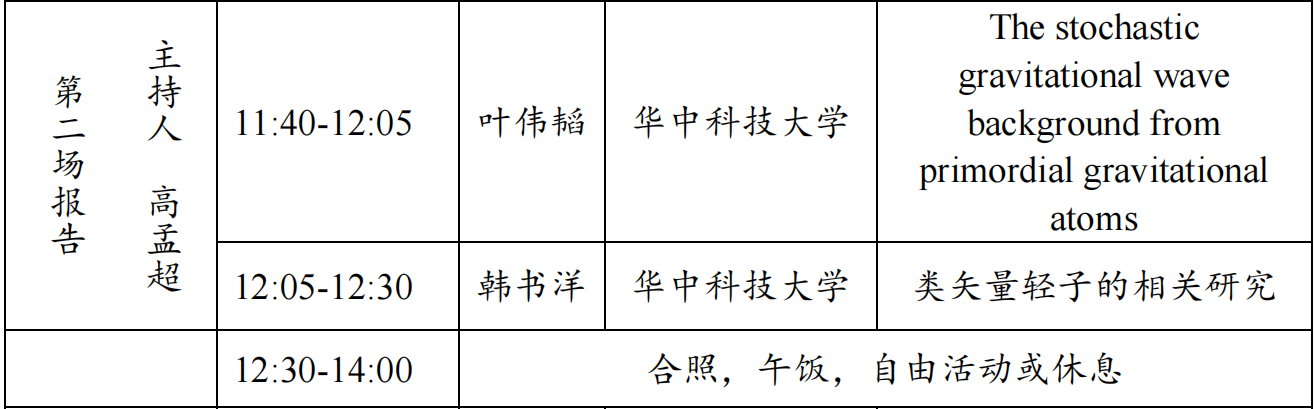 午休
下一场报告 14：00
第二届武汉高能物理青年论坛
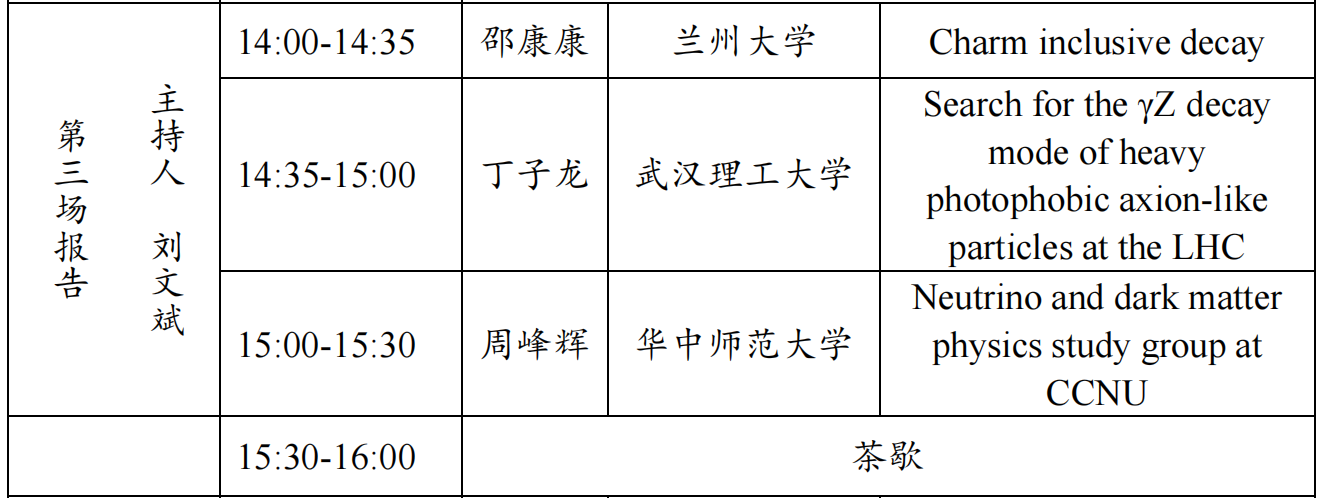 茶歇
下一场报告 16：00
第二届武汉高能物理青年论坛
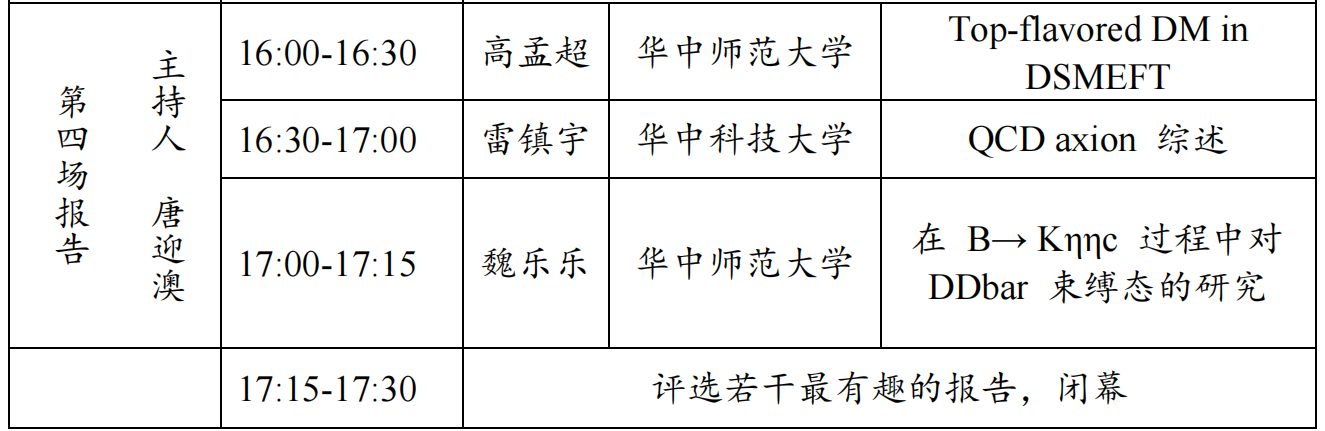 投票